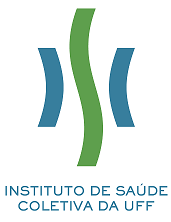 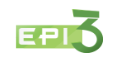 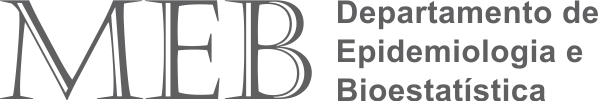 Epidemiologia Analítica
TESTES DIAGNÓSTICOS
Recordando...
Todo mundo lembra os conceitos de sensibilidade e especificidade? E acurácia?

Como escolho os testes diagnósticos que vou usar? Pela sensibilidade? Pela especificidade?

Quem determina se um teste diagnóstico é bom (acurado?) para ser usado na prática médica?
Pressão arterial
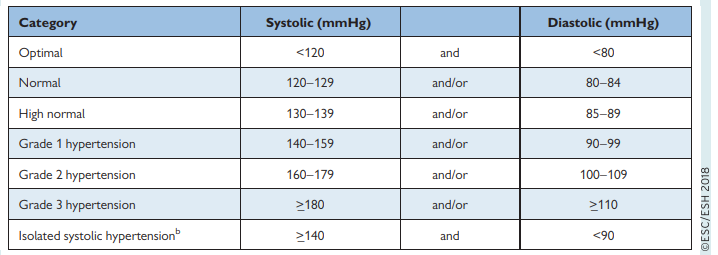 A forma mais simples de identificar a hipertensão é usando um esfigmomanômetro.

Qual é a acurácia da medida manual de pressão arterial?
Estudo de validade diagnóstica
Estudo 1: Guerrero et al. Diagnostic validity of the isolated measurement of blood pressure in the community. Optimum cut-off points. Hipertens Riesgo Vasc. 2019. pii: S1889-1837(19)30001-7.
Sensibilidade de 60.4% (95% CI: 56.40-64.29), e 
Especificidade de 79.8% (95% CI: 76.12-82.99)
Como este estudo foi feito?
Seleção de pacientes normotensos e hipertensos.
Padrão-ouro: monitorização ambulatorial da pressão arterial (MAPA) 
Tabela comparativa
Ponto de corte: 130
Capacidade do teste detectar a doença, quando ela está presente
Sensibilidade
Sensibilidade=348 (VP)/580 (VP+FN) ou
0, 60=60%
Sensibilidade= (VP)/total doentes=
Capacidade do teste afastar a doença, quando ela está ausente
Especificidade
Especificidade=416 (VN)/520 (VN+FP) ou
0,80=80%
Especificidade= (VN)/total não doentes=
E se eu mudar os pontos de corte?
Por que isto acontece?
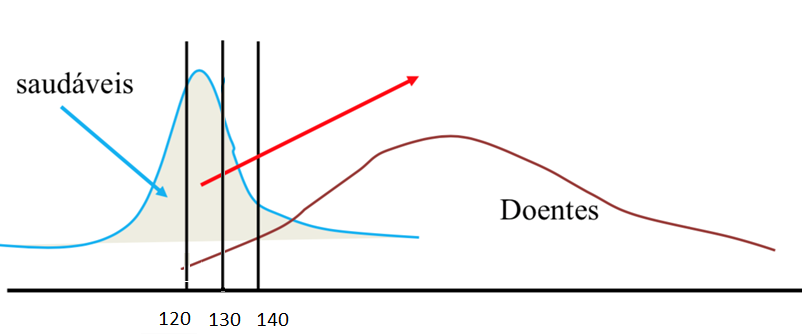 120: Mais sensível – pego quase todos os doentes

140: mais específico – não pego muito sadios
E aí, como avaliar o melhor ponto de corte?
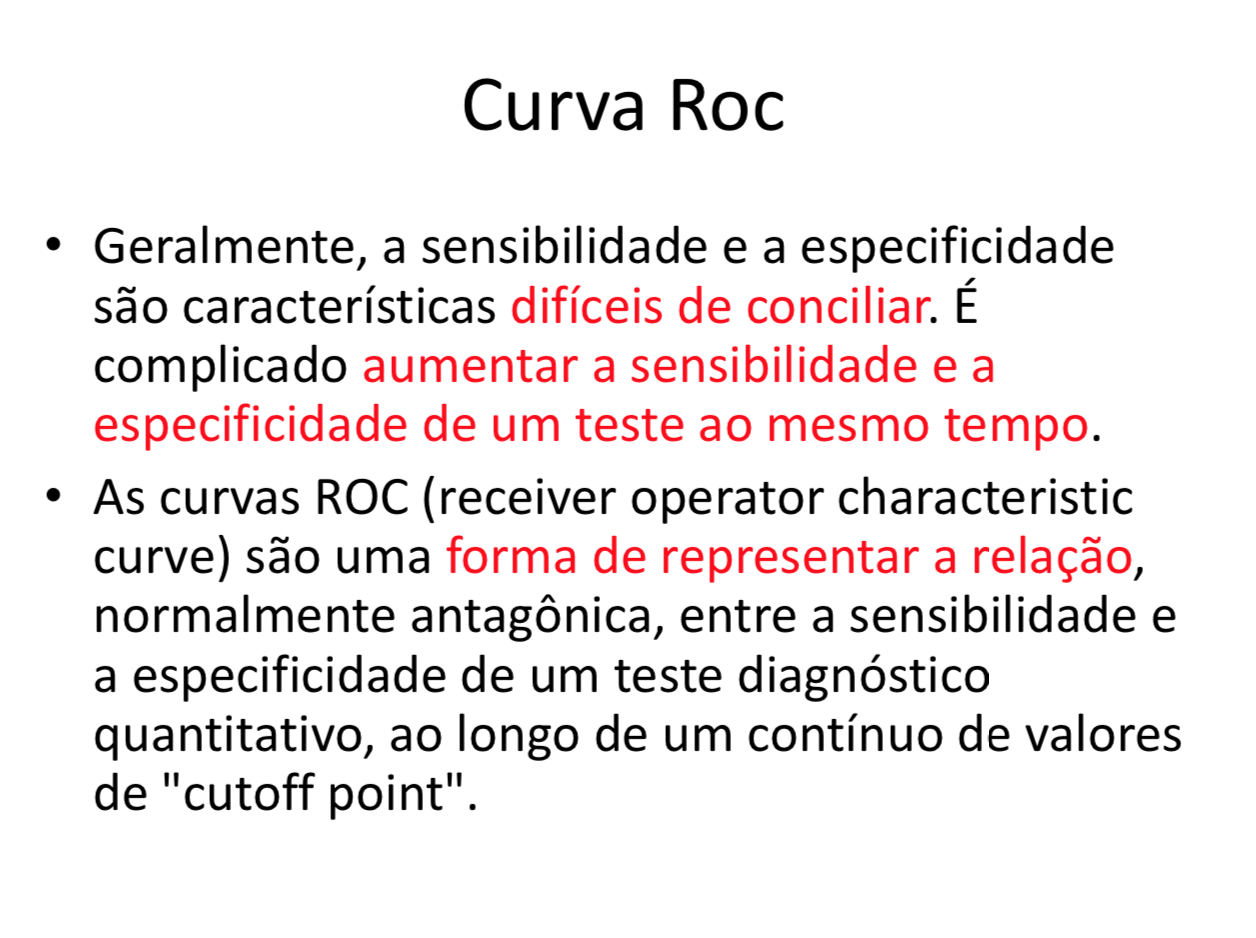 Relação gráfica entre a sensibilidade e a especificidade - curva ROC (receiver operator characteristic curve).
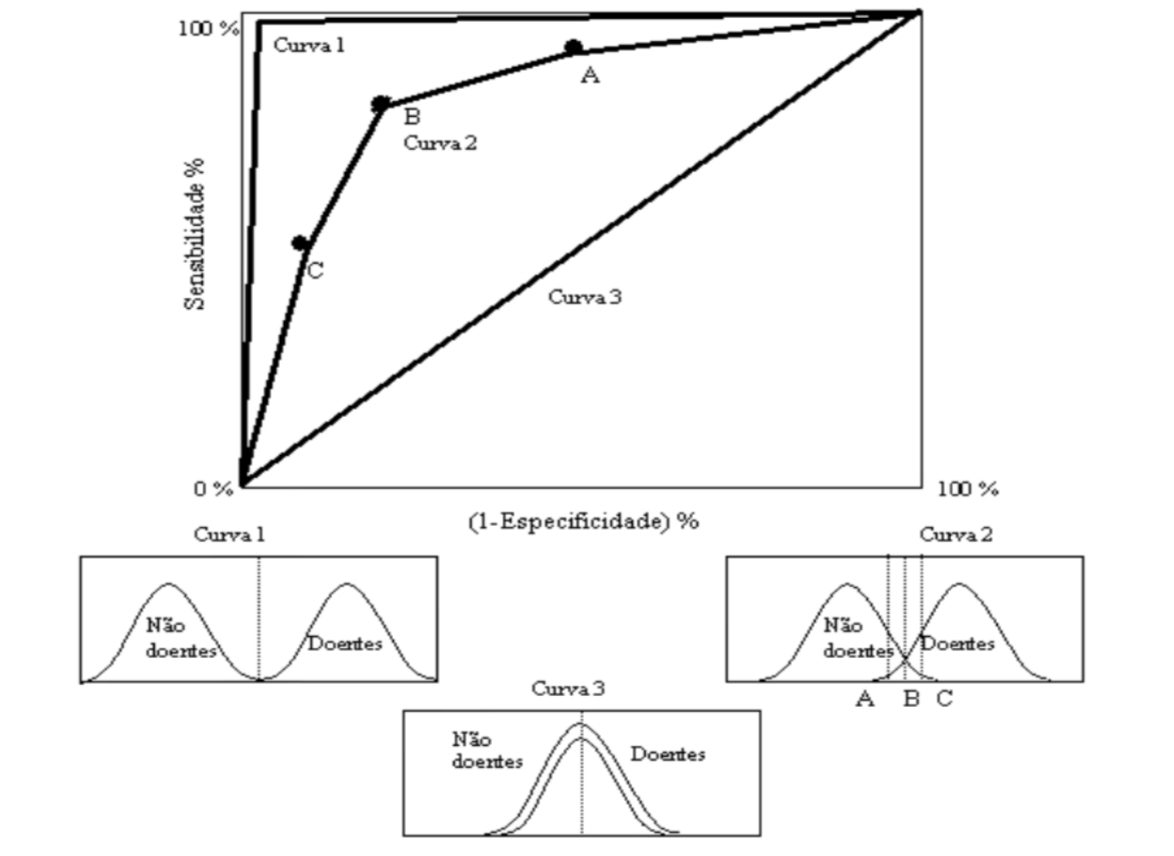 Quanto mais próxima a curva estiver do canto superior esquerdo do gráfico, melhor será o poder discriminatório do teste diagnóstico e quanto mais distante, até o limite da diagonal do gráfico, pior será o seu poder de discriminar doentes e não doentesPode servir como orientação para a escolha do melhor ponto de corte de um teste diagnóstico que, em geral, localiza-se no extremo da curva próximo ao canto superior esquerdo do gráfico.Comparação de dois testes diagnósticos para a mesma doença:O poder discriminatório do teste, pode ser mensurado através do cálculo da área sob a curva ROC: quanto maior for a área, tanto melhor será o teste diagnóstico.
Como avaliar o melhor ponto de corte:Estudo sobre acurácia de diferentes padrões de medida da hipertensão arterial
De León-Robert et al. Eficiencia entre los diferentes patrones de medida de la automonitorización de la presión arterial em el seguimiento del hipertenso em atención primaria. Aten Primaria. 2019 Apr;51(4):208-217.
The HBPM (home-BP-monitoring) protocol consisted of recording 2 measurements in the morning and 2 in the evening for 7 days. 
With the records obtained, the different HBPM patterns were established (7, 6, 5, 4, 3 days).
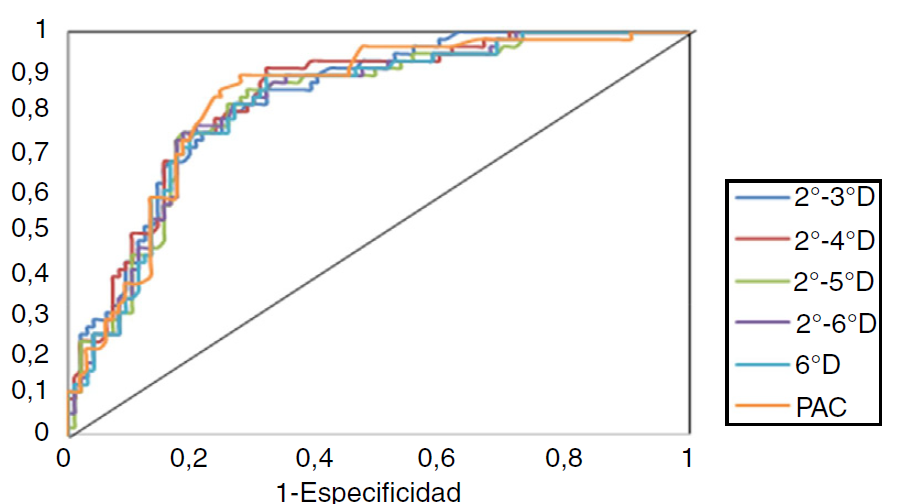 Medida isolada consulta
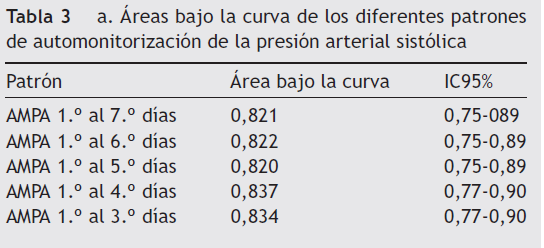 Estratégia dos testes múltiplos
Sabemos pedir testes diagnósticos?

Peço um teste de cada vez?

Peço vários testes ao mesmo tempo?
Estratégia dos testes múltiplos
Testes em paralelo: realiza-se mais de um teste. Se qualquer um deles der positivo, considera-se que o paciente tem a doença.

Testes em série: realiza-se mais de um teste. Mas só se considera que o paciente tem a doença se  pelo menos dois resultados de testes diferentes forem positivos.
Testes Múltiplos: em paralelo
Por exemplo: 
Considero hipertensos pacientes com medida elevada de PA no consultório OU elevada na automedição em casa.
Aumenta os VP
Diminui os FN
Aumento da sensibilidade =>
Diminui os VN
Aumenta os FP
Diminuição da especificidade =>
Deixa-se poucos positivos sem tratamento

Perigo: Tratar alguns “sadios”
Testes Múltiplos: em série
Por exemplo: 
Medida de PA alta no consultório, mas relato PA baixa casa - síndrome do jaleco branco?
Peço MAPA. 
Se também for positivo, confirmo o diagnóstico de HA.
Se der negativo, descarto HA.
Aumenta os VN
Diminui os FP
Aumento da especificidade =>
Diminui os VP
Aumenta os FN
Diminuição da sensibilidade =>
Trata-se poucos sadios

Perigo: Deixar positivos sem tratamento
Como interpretar os resultados de um teste diagnóstico?
Valor Preditivo
Ao solicitar um teste diagnóstico, o médico leva em conta as propriedades do teste: sensibilidade e especificidade. 

Entretanto, dado que o exame foi realizado, qual a probabilidade de um resultado positivo ter realmente identificado a doença? Qual a probabilidade de um teste negativo ter realmente afastado a doença?

Estas probabilidades, dados os resultados de um teste diagnóstico, constituem o valor preditivo do teste, que pode ser dividido em:

Valor Preditivo Positivo (VPP)
Valor Preditivo Negativo (VPN)
Qual a probabilidade deste paciente ser hipertenso, dado que o teste é +?
Valor preditivo +
VP/(VP+FP) = 348/452 = 77%
Valor preditivo +
Repare que os dados são de uma determinada população        (estudo de validade diagnóstica), da qual conheço a prevalência de hipertensos = 52,7%. E na vida real?
Qual a probabilidade deste paciente ser normotenso, dado que o teste é negativo?
Valor preditivo 
negativo
Valor preditivo 
negativo
VPN= VN/VN+FN = 416/648 =64,2%
Repare que os dados são de uma determinada população (estudo de validade diagnóstica), da qual conheço a prevalência de hipertensos = 52,7%. E na vida real?
Como interpretar os resultados, quando não conheço a prevalência?
Usamos o conceito de probabilidade pré-teste e pós-teste: 
Eu atribuo uma probabilidade (pré-teste) ao paciente ao colher a anamnese (idade + sexo + queixas). 

Quando o teste vem positivo, eu interpreto de acordo com esta probabilidade e com as características do teste = probabilidade pós-teste.
Como calcular a probabilidade pós-teste?

Usar razão de verossimilhança
Razão de Verossimilhança (+ ou -) de um teste
Probabilidade de estar diante de um doente
 
RV= 
          Probabilidade de estar diante de um não doente
RV>1  =>      chance da presença da doença

RV=1  =>      chance não muda!

RV<1 =>      chance da presença da doença
Medida isolada de pressão arterial: Sensibilidade de 60% e Especificidade de 80%
RV + (PA elevada) = 60 (Se) = 3,0
                                    20 (1-Sp)
RV neg (PA normal) = 40 (1-Se) = 0,5
                                       80 (Sp)
Atendo um paciente na primeira consulta. Ao mensurar a pressão do paciente, detectei valores de 130/86. 
Ele (a) é hipertenso (a) mesmo?
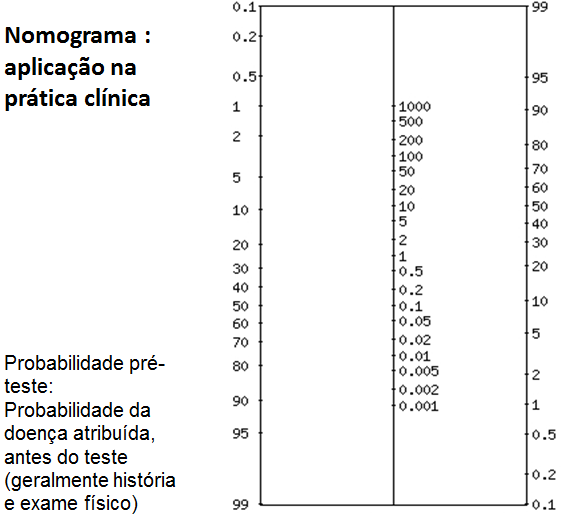 História 1 – homem de 70 anos, obeso, fumante, sedentário
Probabilidade pré-teste: 70%
História 2 – mulher de 40 anos, sobrepeso, não fumante, ansiosa.
Probabilidade pré-teste: 30%
RV + TESTE = 3
Atendo um paciente na primeira consulta. Ao mensurar a pressão do paciente, detectei valores de 130/86. 
Ele (a) é hipertenso (a) mesmo?
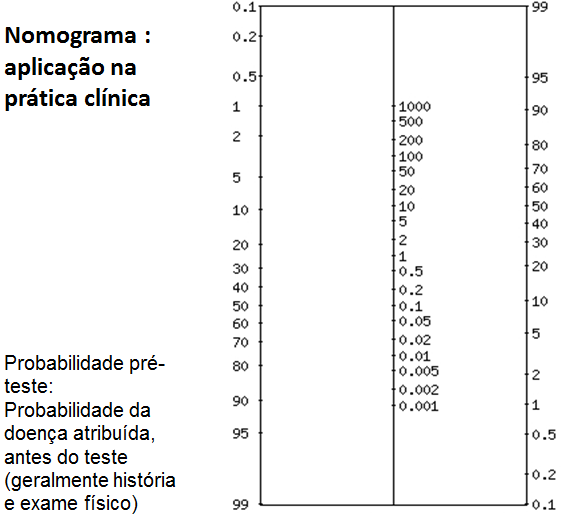 História 1 – homem de 70 anos, obeso, fumante, sedentário
Probabilidade pré-teste: 70%
História 2 – mulher de 40 anos, sobrepeso, não fumante, ansiosa.
Probabilidade pré-teste: 30%
RV + TESTE = 3
Atendo um paciente na primeira consulta. Ao mensurar a pressão do paciente, detectei valores de 130/86. 
Ele (a) é hipertenso (a) mesmo?
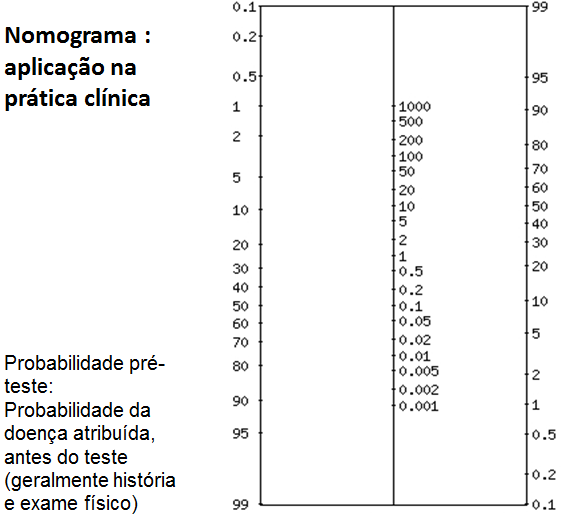 História 1 – homem de 70 anos, obeso, fumante, sedentário
Probabilidade pré-teste: 70%
História 2 – mulher de 40 anos, sobrepeso, não fumante, ansiosa.
Probabilidade pré-teste: 30%
RV + TESTE = 3
Atendo um paciente na primeira consulta. Ao mensurar a pressão do paciente, detectei valores de 120/80. 
Ele (a) é normotenso (a) mesmo?
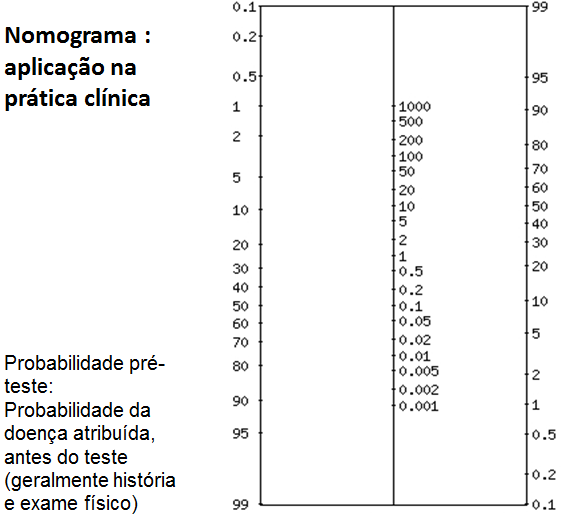 História 1 – homem de 70 anos, obeso, fumante, sedentário
Probabilidade pré-teste: 70%
História 2 – mulher de 40 anos, sobrepeso, não fumante, ansiosa.
Probabilidade pré-teste: 30%
RV neg TESTE = 0,5
Atendo um paciente na primeira consulta. Ao mensurar a pressão do paciente, detectei valores de 120/80. 
Ele (a) é normotenso (a) mesmo?
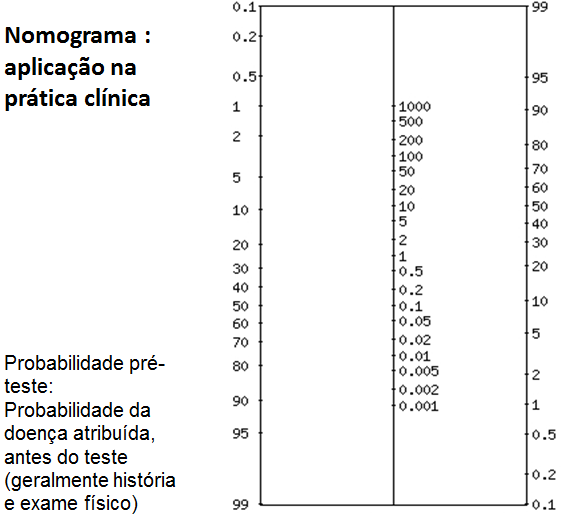 História 1 – homem de 70 anos, obeso, fumante, sedentário
Probabilidade pré-teste: 70%
História 2 – mulher de 40 anos, sobrepeso, não fumante, ansiosa.
Probabilidade pré-teste: 30%
RV neg TESTE = 0,5
Atendo um paciente na primeira consulta. Ao mensurar a pressão do paciente, detectei valores de 120/80. 
Ele (a) é normotenso (a) mesmo?
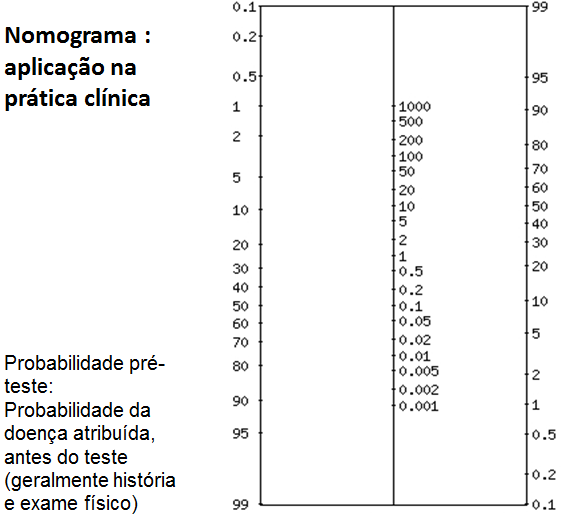 História 1 – homem de 70 anos, obeso, fumante, sedentário
Probabilidade pré-teste: 70%
História 2 – mulher de 40 anos, sobrepeso, não fumante, ansiosa.
Probabilidade pré-teste: 30%
RV neg TESTE = 0,5
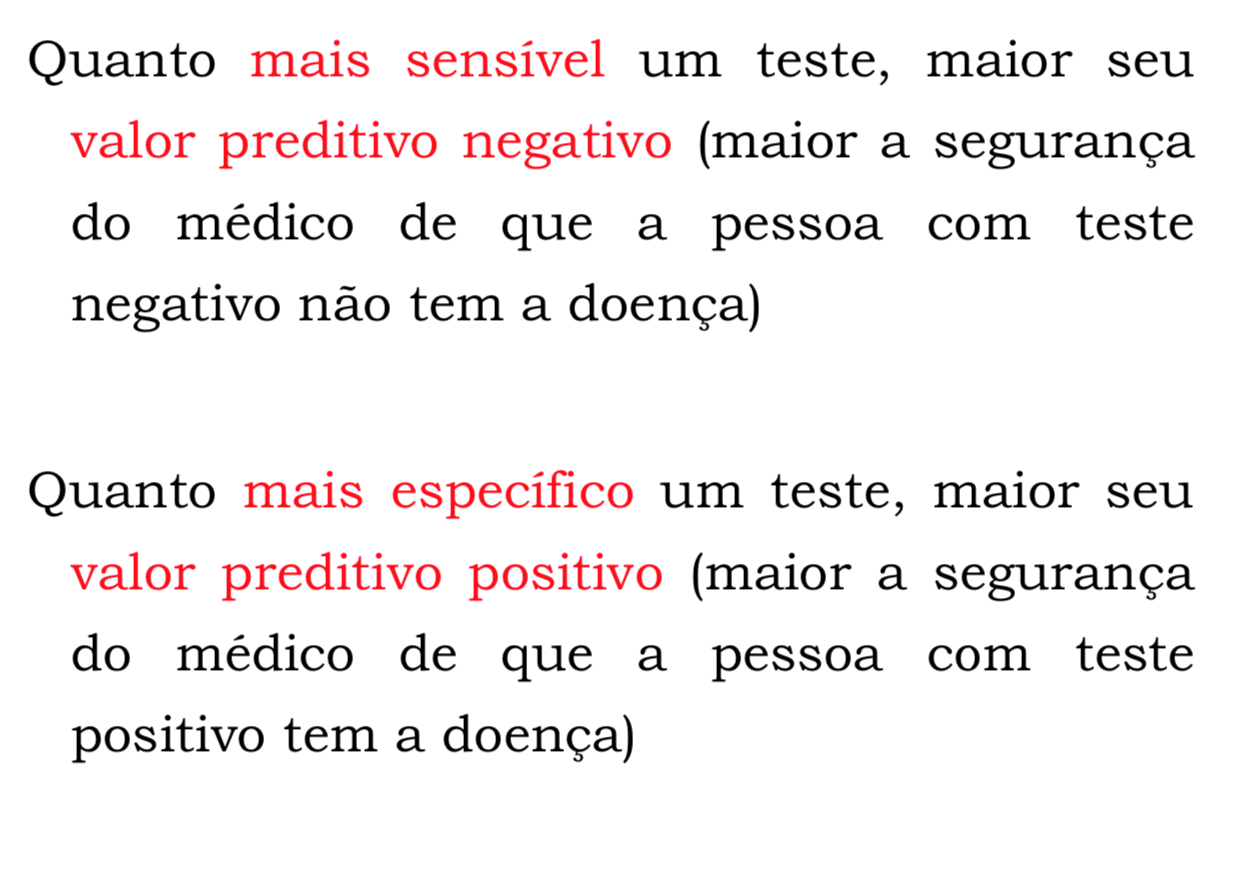 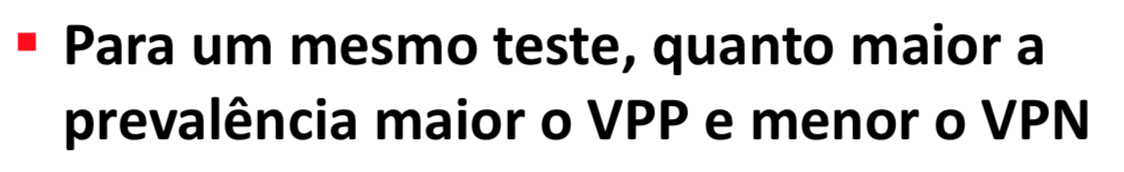 Como escolher o teste diagnóstico?
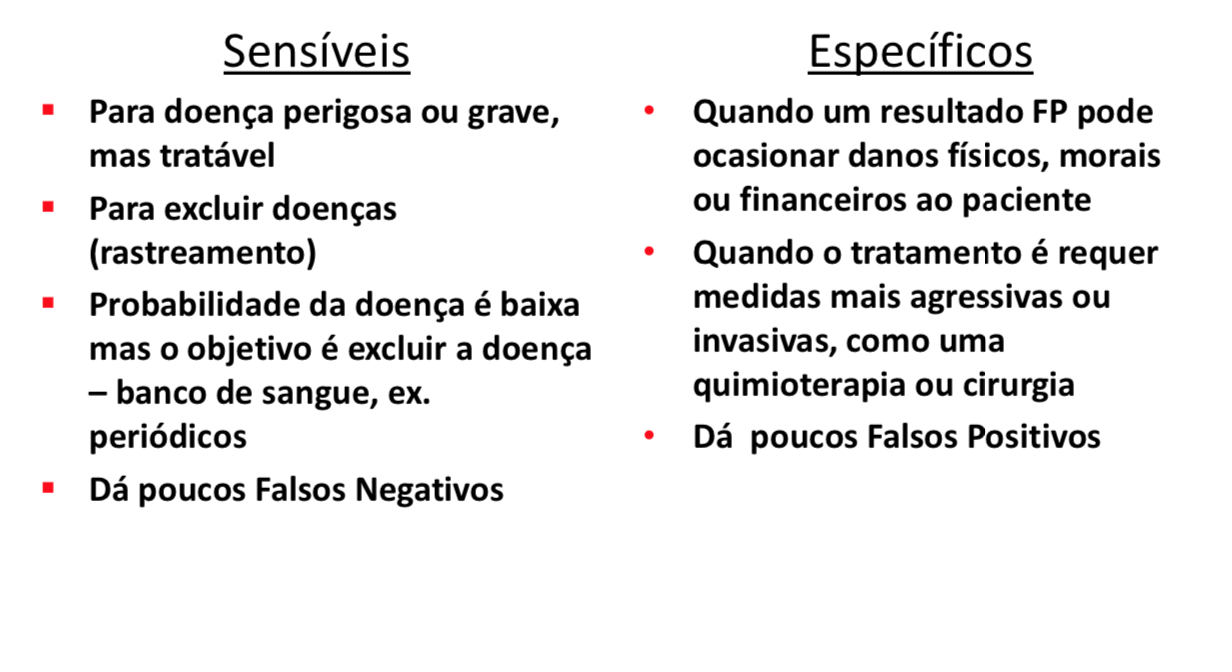 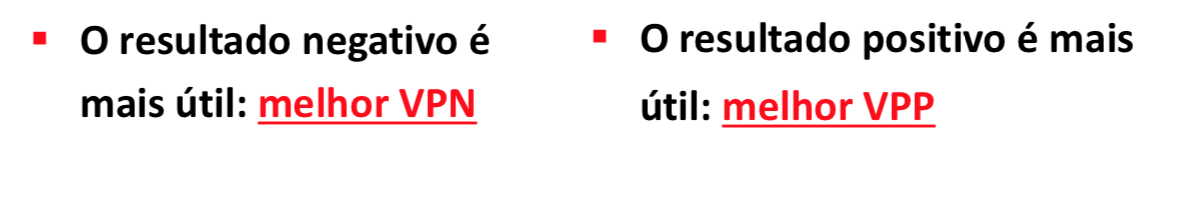 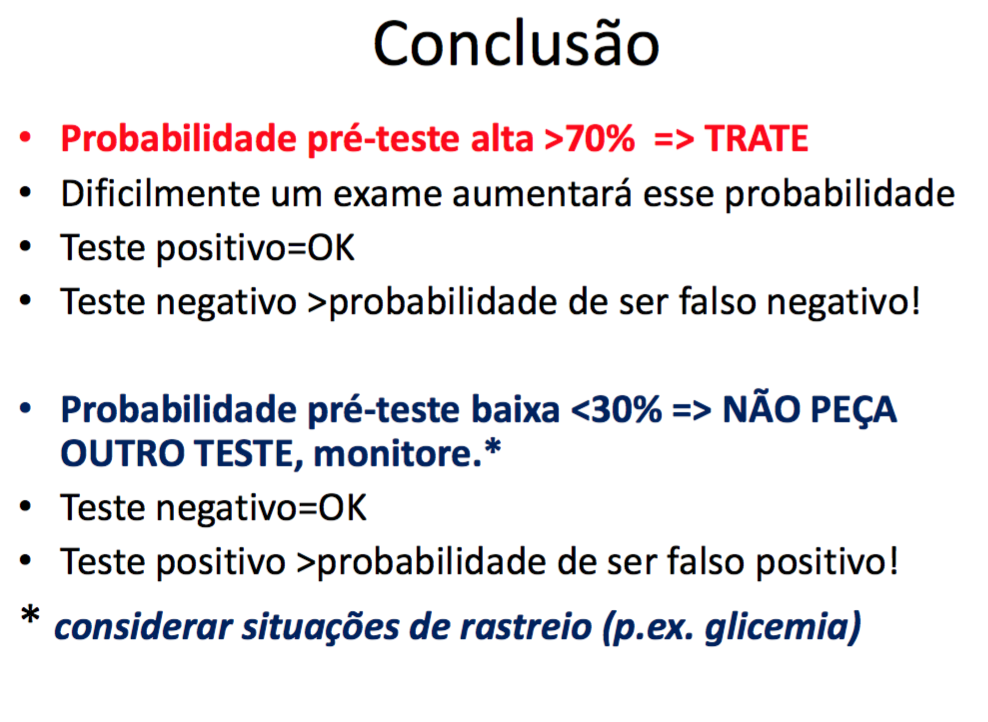